Тема 3. Основы теории спроса и предложения
ОСНОВЫ ТЕОРИИ 
СПРОСА И ПРЕДЛОЖЕНИЯ
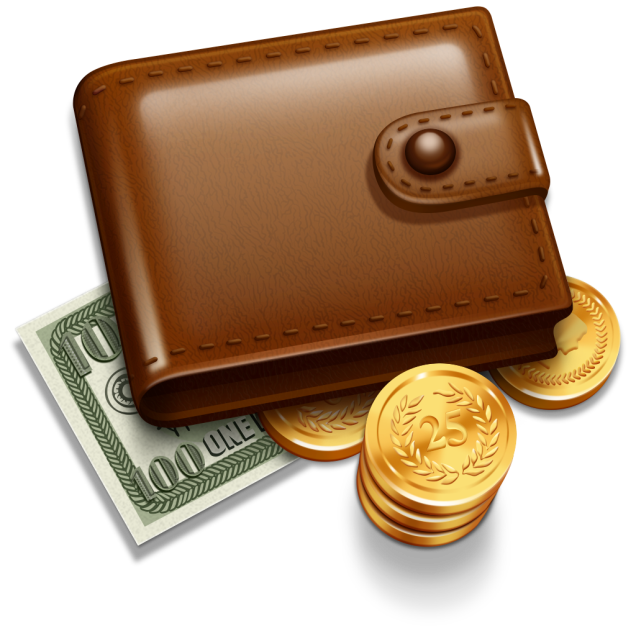 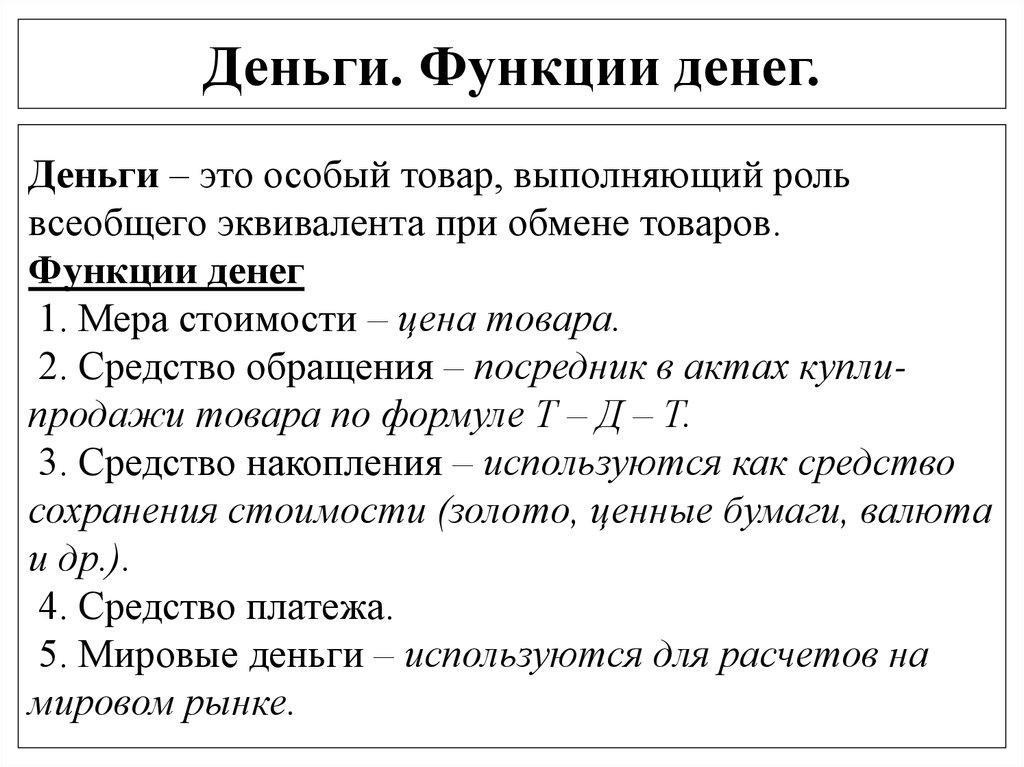 Денежная система – исторически сложившаяся 
форма организации денежного обращения страны, регламентированная в государственном масштабе.
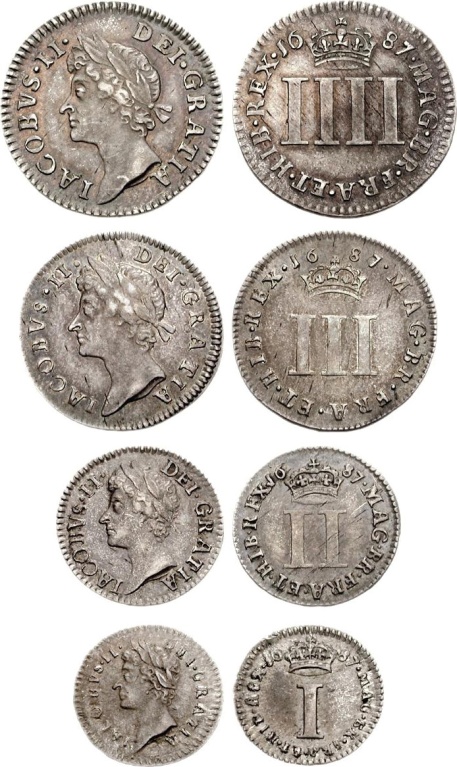 Биметаллическая
Монометаллическая
Свободная чеканка золота и серебра
 Неограниченная разменная способность 
золота  и серебра
Фиксированное законом соотношение
 между стоимостью золота и серебра
 (биметаллическая пара)
 Один эталонный металл является предметом свободной чеканки и обладает неограниченной разменной способностью
Золотой
Серебряный
КЛАССЫ ДЕНЕГ
►Натуральные (вещественные)
► Металлические 
► Бумажные 
► Кредитные 
	- вексель 
	- банкнота
	- чек 
	- электронные деньги
	- пластиковые карты
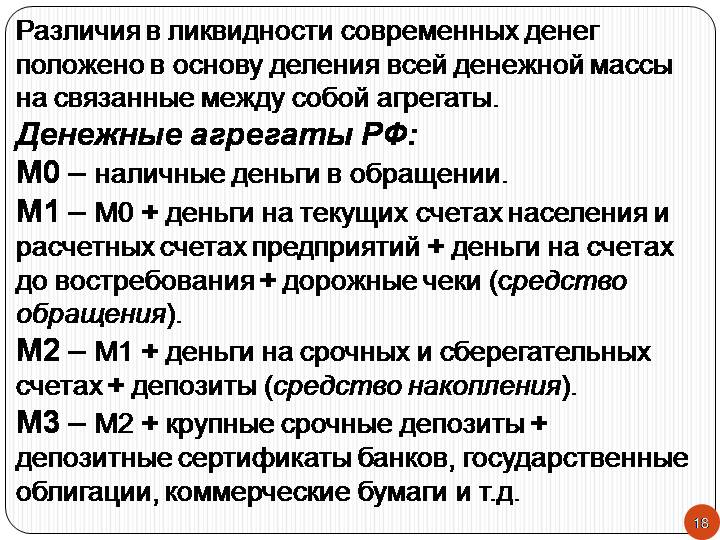 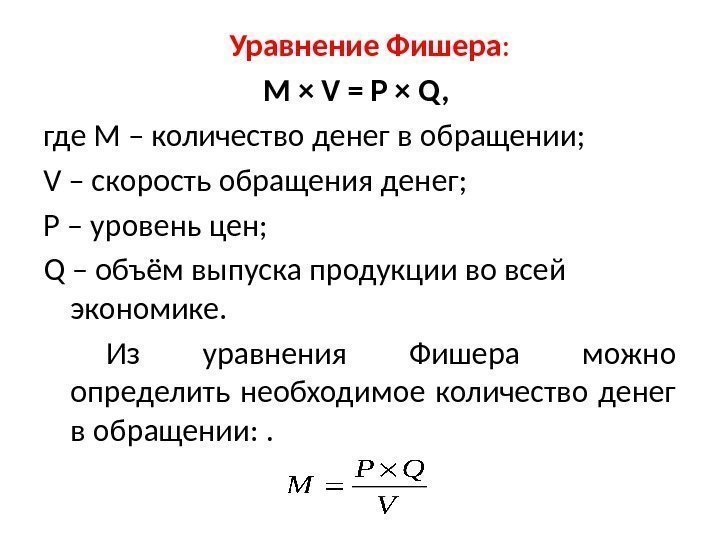 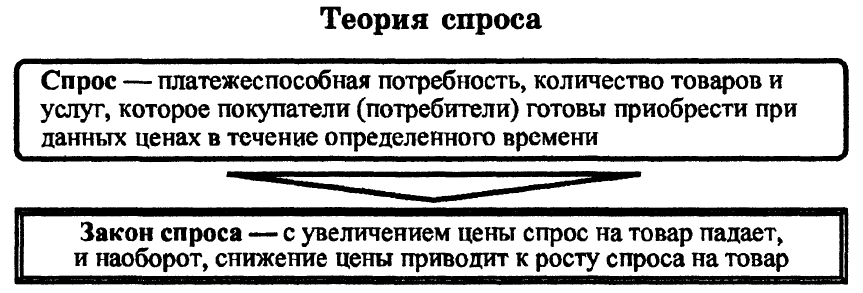 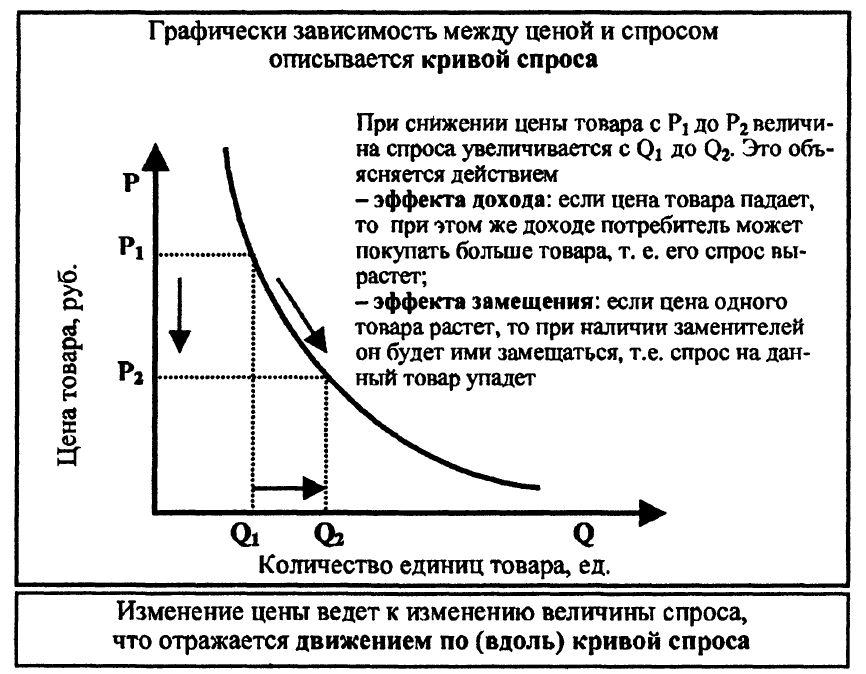 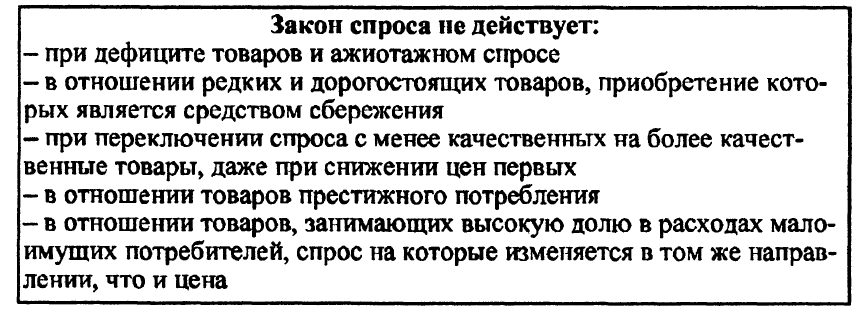 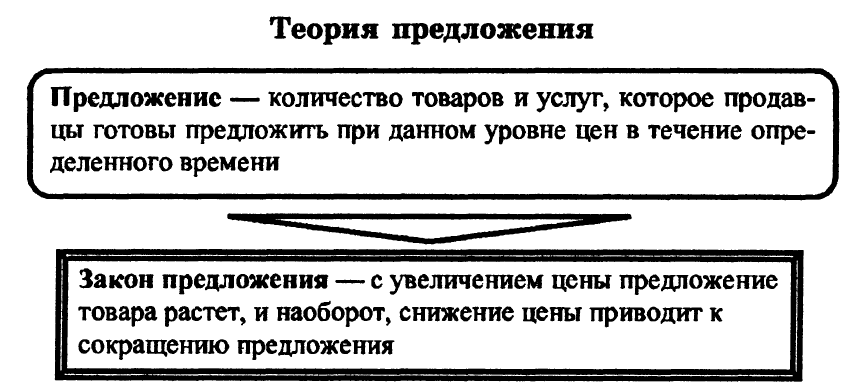 предложением
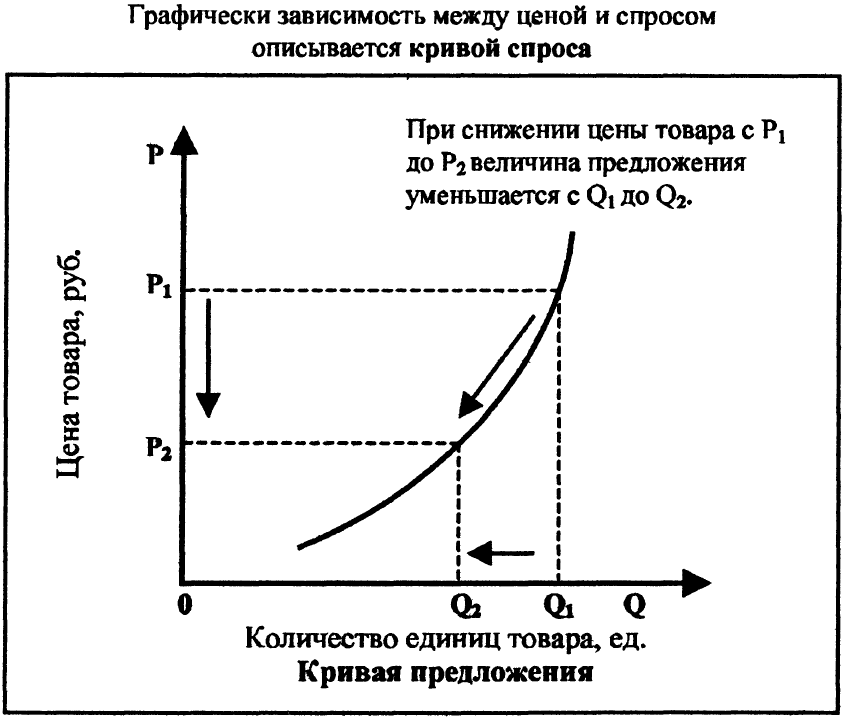 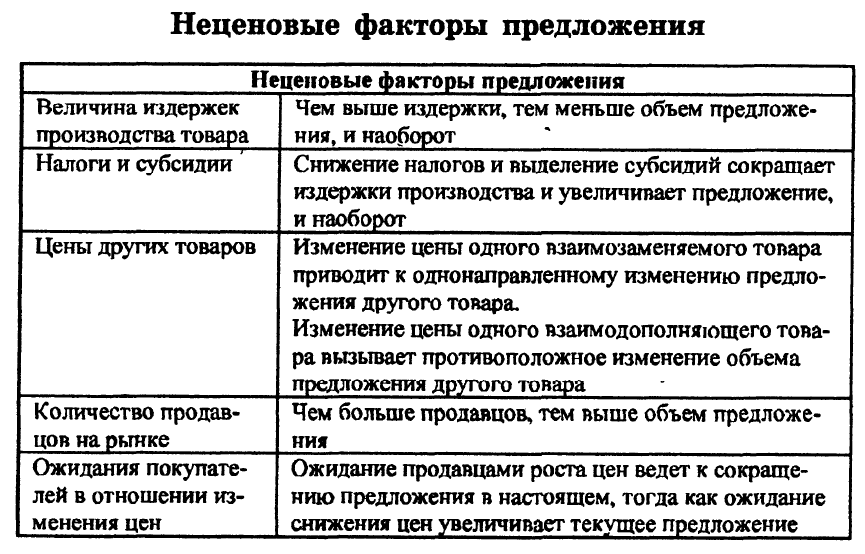 Эластичность спроса – степень чувствительности спроса и предложения 
к различным факторам = гибкость спроса 

Эластичность спроса по цене (прямая) 
Q – количество товара
Р – цена
∆Q и ∆Р – изменения в объеме товара и его цене

Графики спроса с различной эластичностью по цене
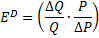 Р
ED =0
Значения ED  принимаются 
в абсолютном значении 
(по модулю)
ED =∞
ED > 1
ED = 1
0 <ED < 1
Q
ФАКТОРЫ, ВЛИЯЮЩИЕ НА ЭЛАСТИЧНОСТЬ СПРОСА

►Наличие у товара заменителей (субститутов) 

►Возможности использования  данного товара 

►Важность (насущность) удовлетворения потребности

► Ограниченность доступа к товару 

►Степень агрегирования товара 

 ► Временной фактор
Правило 1:
В случае неэластичного спроса производителю выгодно повышать цену 
товара, так как  в этом случае его выручка увеличивается 


Правило 2:
В случае эластичного спроса производителю выгодно понижение цены,
так как в этом случае выручка будет возрастать
1
J
3
2
J0
Q
Эластичность спроса по доходу  - степень чувствительности  спроса на товар к изменению доходов потребителей
Q – количество товара
∆Q – изменение в объеме товара
J – доход 
∆J – изменение дохода
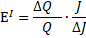 Перекрестная (взаимная) эластичность спроса – чувствительность спроса 
на один товар к  изменению цены на другой товар
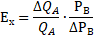 1
2
РВ
3
QA
Эластичность предложения по цене – это степень чувствительности 
предложения 
к изменению цены товара.
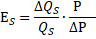 P
1
2
3
Q
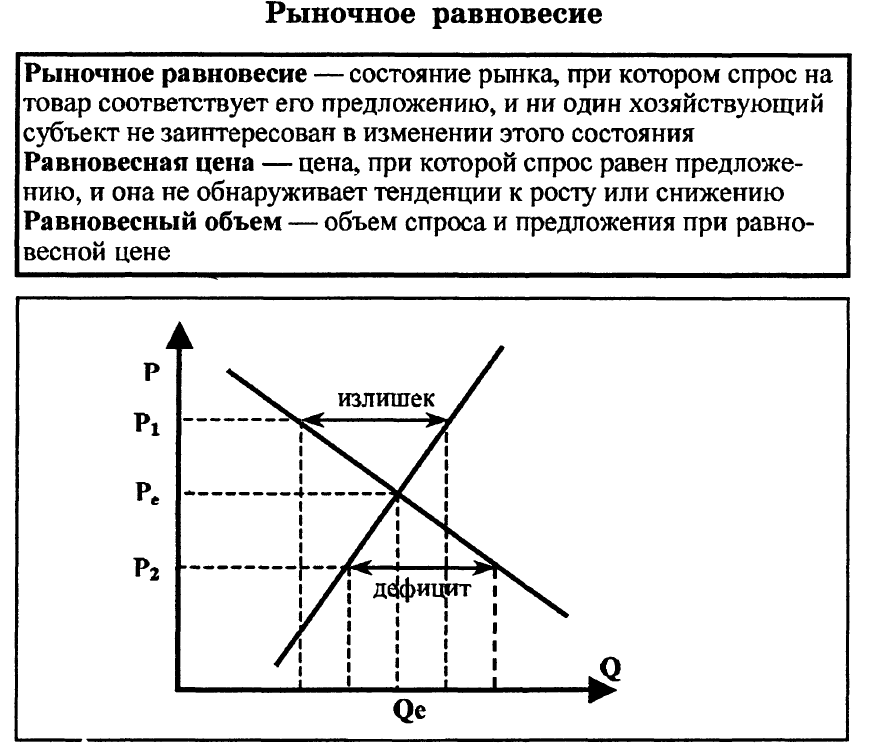 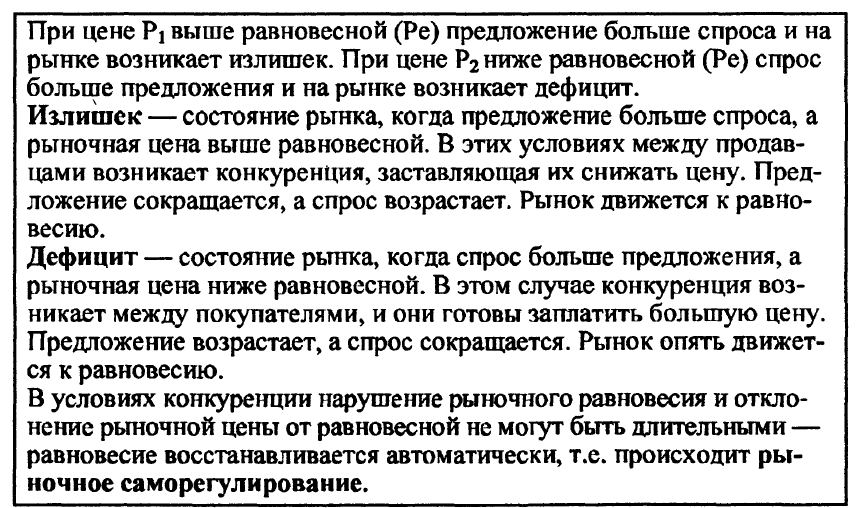 *Избыток предложения действует в сторону понижения цены

* Избыток спроса (дефицит) действует в сторону повышения цены
ОБЩИЙ  ЗАКОН РЫНОЧНОГО РАВНОВЕСИЯ
Фактор цены на данный товар в ситуации рыночного равновесия 
не ведет к его нарушению, так как избыток предложения и дефицит равны нулю.
ГОСУДАРСТВЕННОЕ ВОЗДЕЙСТВИЕ НА РЫНОЧНЫЙ МЕХАНИЗМ